Optical Properties of Amorphous Nanolayers
Nicholas A. Kuhta
Oregon State University – Physics
kuhtan@onid.orst.edu
Collaborators:  
Bill Cowell (OSU Electrical Engineering)
Chris Knutson (OSU Chemistry)
Oregon State University SSO Seminar 04/06/2010
1
Outline:

Introduce Metamaterials/Plasmonics and discuss modern applications.

Overview fabrication and characterization of our bulk and
	layered amorphous metal-dielectric metamaterials. 

Show the optical properties of our structures – interesting conductivity
	response, anisotropic, effective medium, hyperbolic dispersion.
2
Controlling Light at the Nanoscale
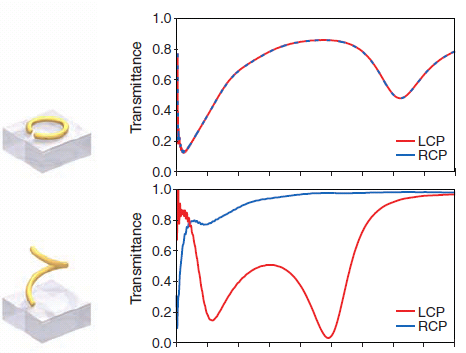 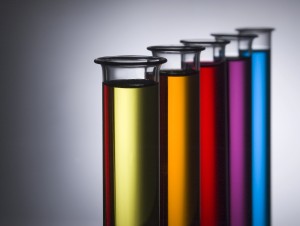 DNA sensing -Gold nanoparticle
cluster size/dimension changes color.
Lee et. al Nano Lett. 9, 4564 (2009)
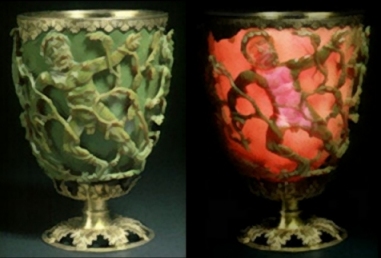 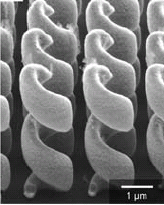 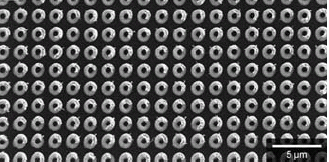 3
Roman Goblet from 4th century A.D.
Gansel et. Al Science 325, 1513 (2009)
More Nano-Optics
CNT photocurrent – Minot Group OSU
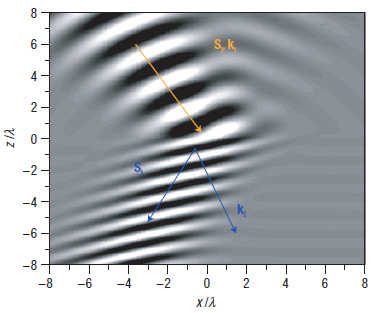 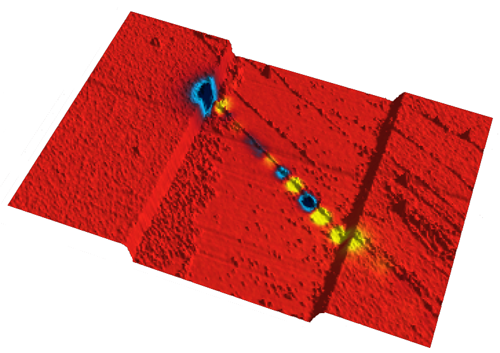 Hoffman et. al Nature Materials (2007)
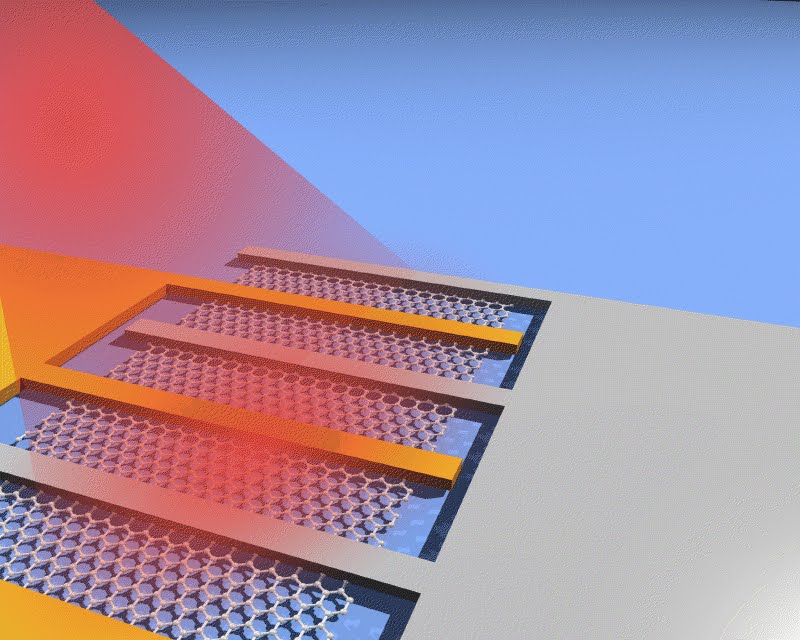 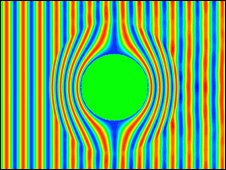 4
IBM – FET with graphene channel (10GB/s)
Pendry et. al Science 312 (2006)
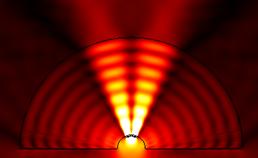 Metamaterial Application Goals:

Subwavelength imaging – beating the diffraction limit

Superfocusing – sub-diffraction

Cloaking – Super-absorbers (optical black hole)

Improved data storage via enhanced nanocontrol 

High speed optoelectronic/photonic devices (Optical Computing)

New Sensor technology for Biological species

Dispersion Engineering (this work)

New Physics!!!
J. Lee - Acoustic Microscope
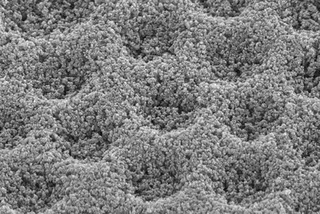 McGehee –
plasmonic 
solar cells
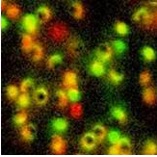 Hulst –
Single molecule
nanoscale probe
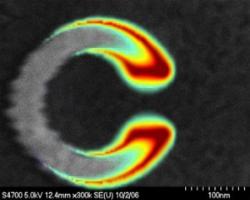 Clark – split ring resonator
5
Amorphous Metal Nanofabrication – DC Magnetron Sputtering
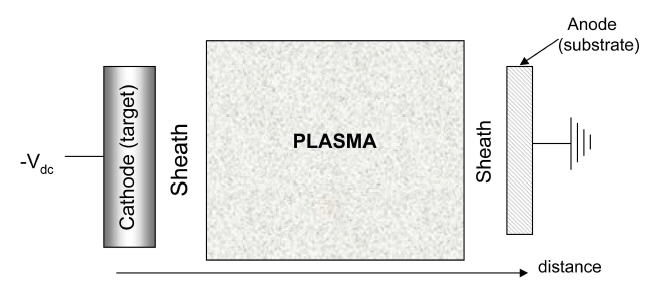 Targets:
ZrCuAlNi
TiAl3
Experimental Technique:
  Positively Charged Argon Plasma (color) – ejects atomic species from metal target. 
  Neutral ejected particles travel and are deposited on substrate in thin film form.  
  Pressure controls deposition rate (scattering)
Pros:
  Uniform high deposition rate
  Targets provide easy control of stoichiometry
Cons:
  Requires vacuum apparatus
Cowell, Masters Thesis OSU (2010)
6
Dielectric Thin Film Deposition – Solution Spin Coating
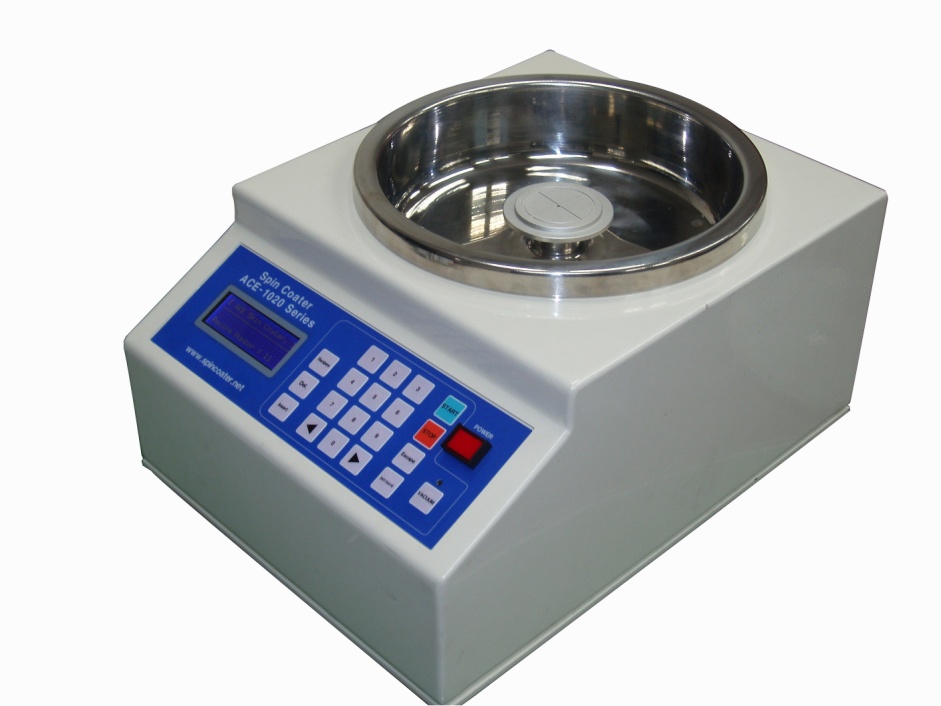 Experimental Technique:
  Inorganic aqueous-solution-processed oxide sample (ALPO)
  Utilize surface tension to produce atomically smooth layers using spin-coating. 
  After the timed spin put on hot plate to remove water.  (MOM bonds)
Pros:
  Very inexpensive
  Highly accurate – reproducible
  Scalable
Cons:
  Limited Material Set
  Getting materials in solution
7
Knutson et. al (in preparation)
TEM micrographs – Planar Metal-Dielectric Nanostructures
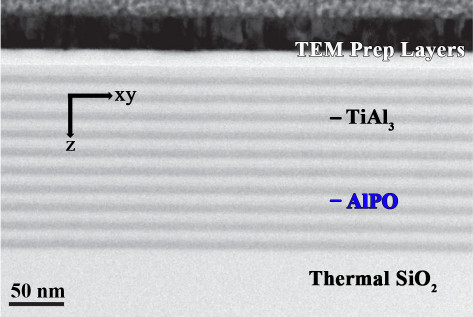 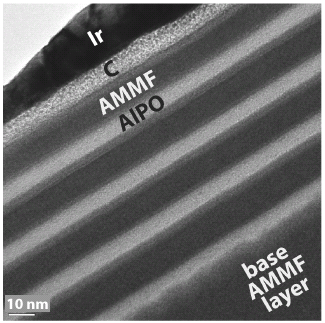 TiAl3 – ALPO stack system
ZrCuAlNi – ALPO stack system

Cowell et. al Applied Materials
& Interfaces (2011)
8
Electron Diffraction Schematic
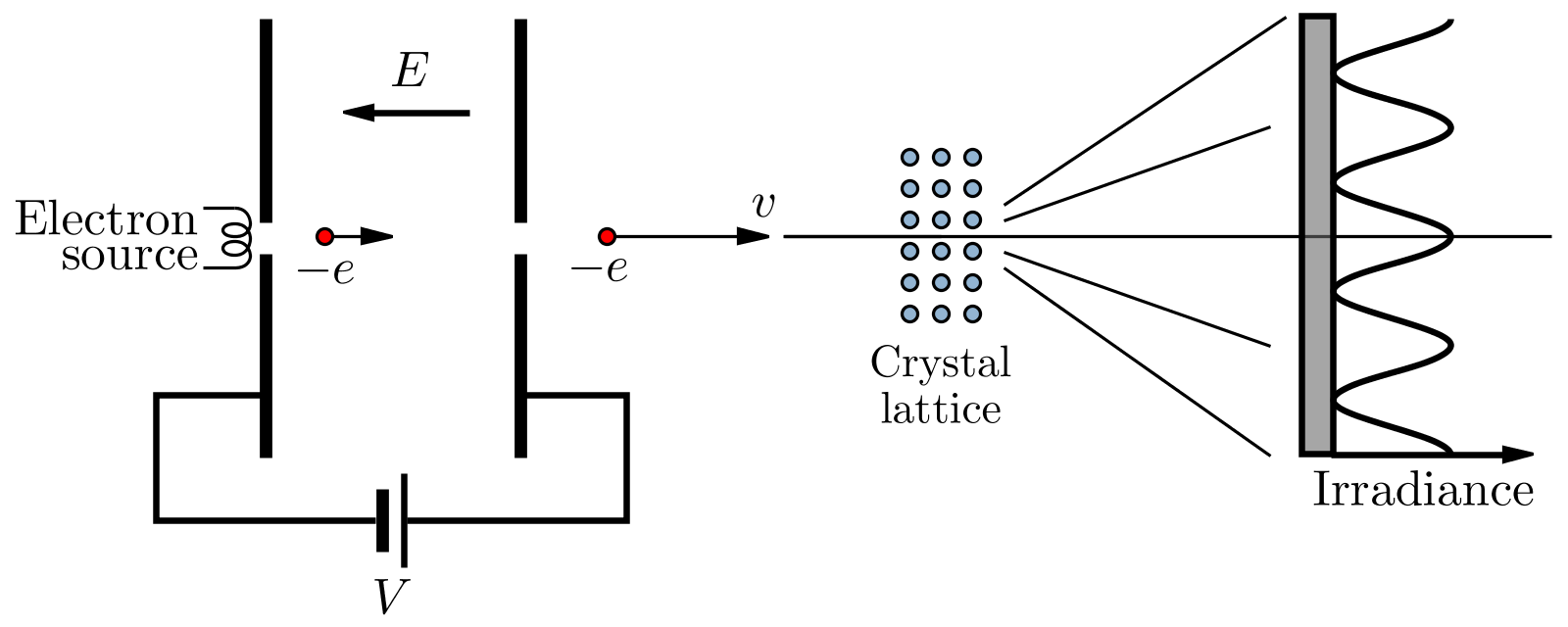 Speckled pattern = Crystalline Structure (long range spatially repeating order)

Diffuse pattern = Amorphous Structure (no structure - disordered)
9
Amorphous Morphology – Electron Diffraction
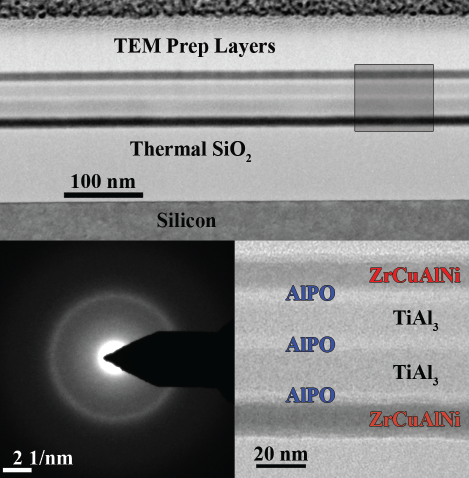 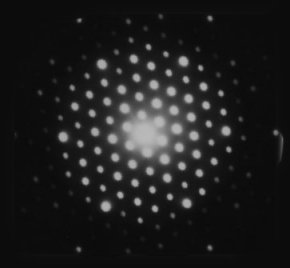 single
crystalline
Amorphous (no long range order)
10
Spectroscopic Ellipsometry - Reflectance
Light-source:
Xe Lamp
(190nm-2400nm)
Xe Lamp Spectrum
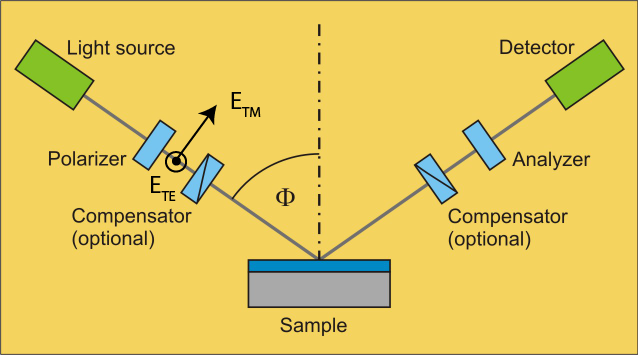 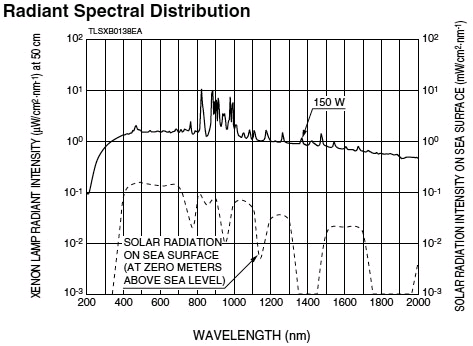 Measurement parameters:

  Measure reflectance for angles between 20 and 80 degrees 
  Reflectance measurements range from 300nm to 1500nm
  Both TE and TM polarization reflectance is measured
  Negligible coupling between output TE and TM polarization states
11
Single Layer (Thick Film) Reflectance - Ellipsometry
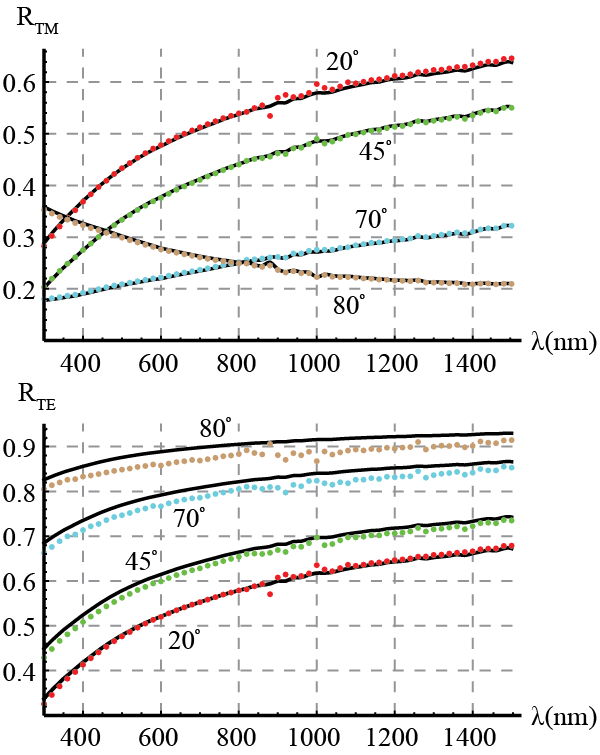 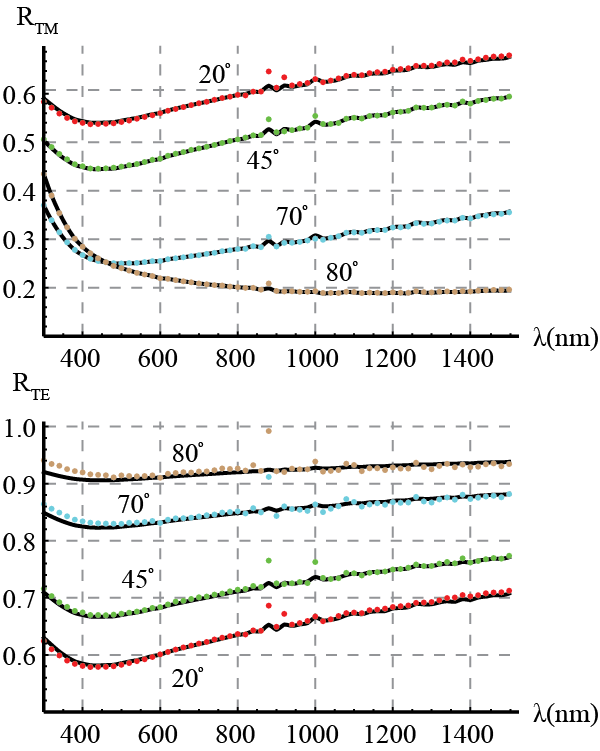 200nm - TiAl3
284nm - ZrCuAlNi
12
Extracting Dielectric Response
In optically thick metals reflection only comes from the top interface
Note we’re using non-magnetic materials
13
Gold – Dielectric Response
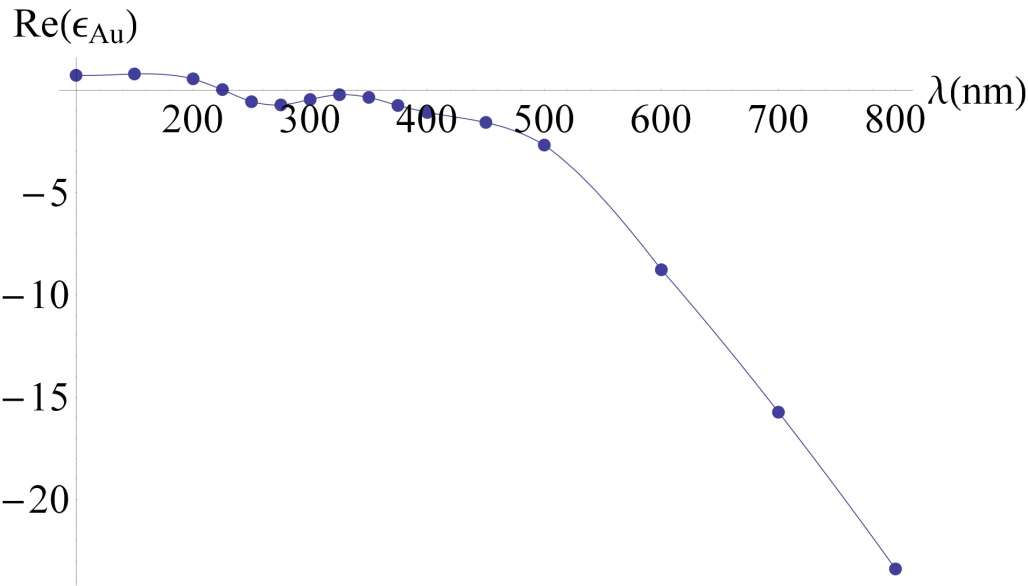 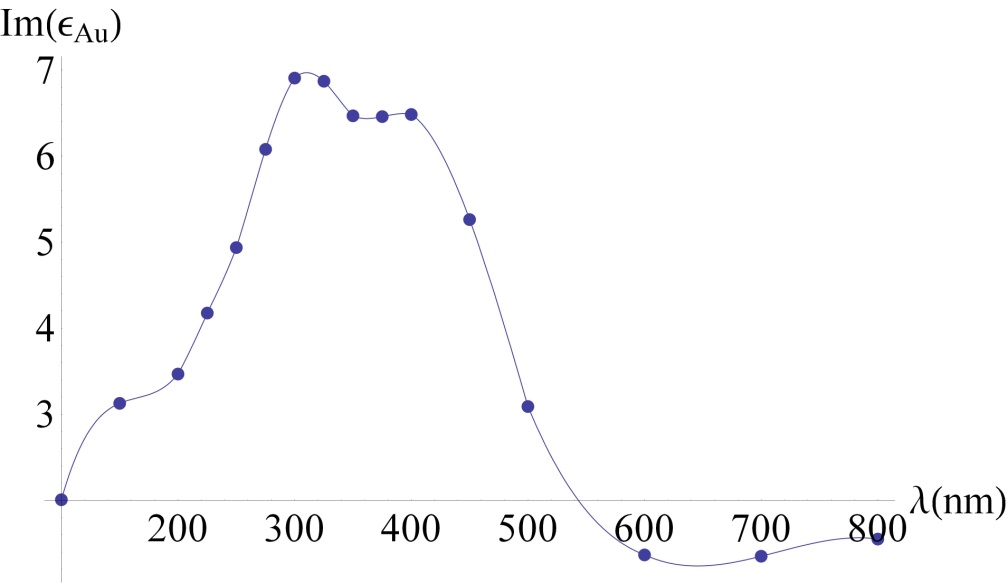 Aluminum – Dielectric Response
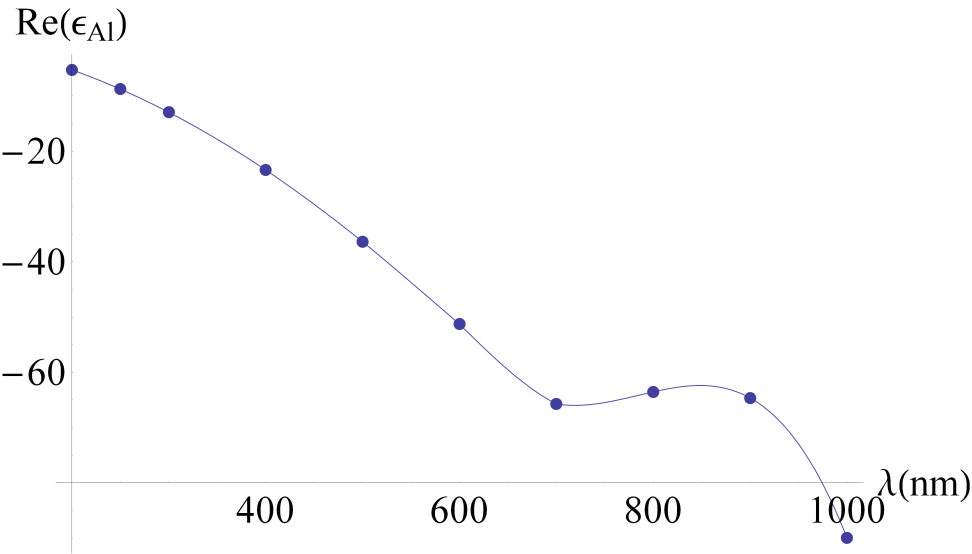 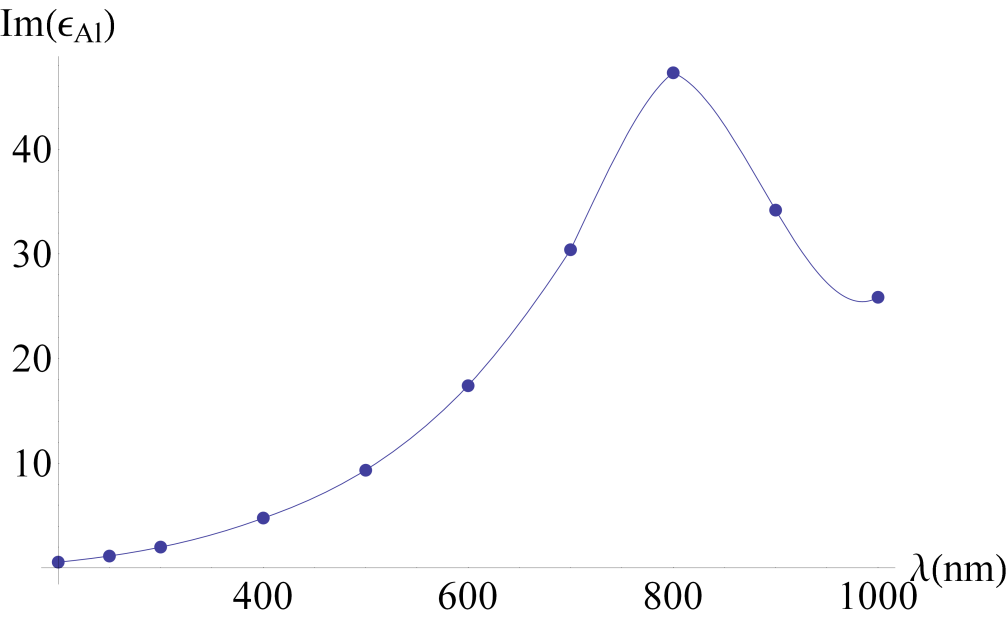 14
Palik,"Handbook of Optical Constants of Solids," Academic Press (luxpop.com)
Copper – Dielectric Response
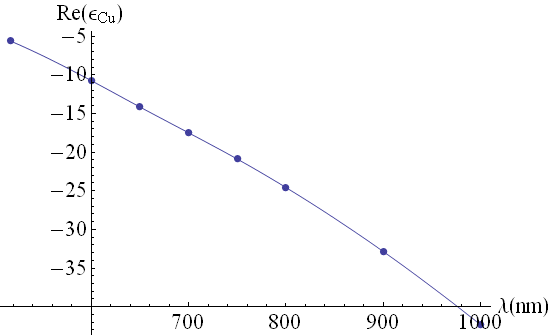 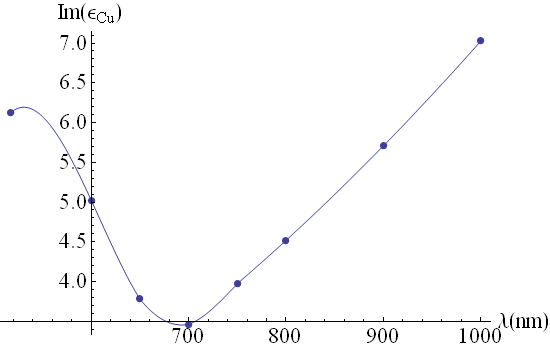 Titanium – Dielectric Response
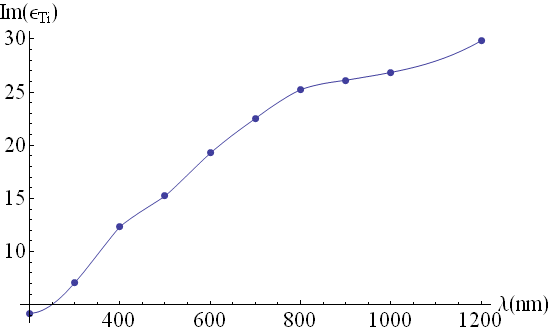 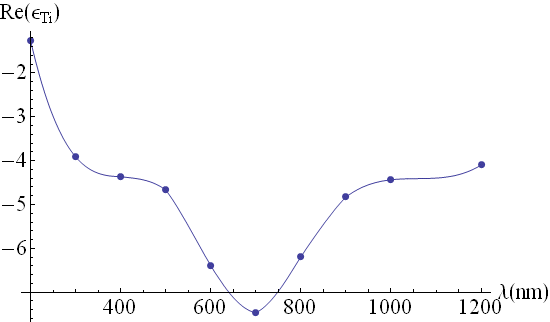 15
Palik,"Handbook of Optical Constants of Solids," Academic Press.
Bulk Dielectric Constants
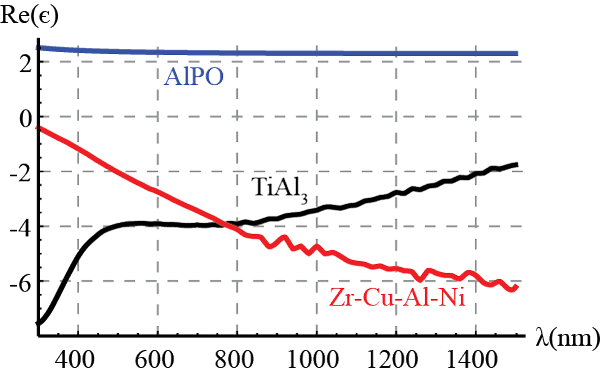 Note the different response
for each metal!
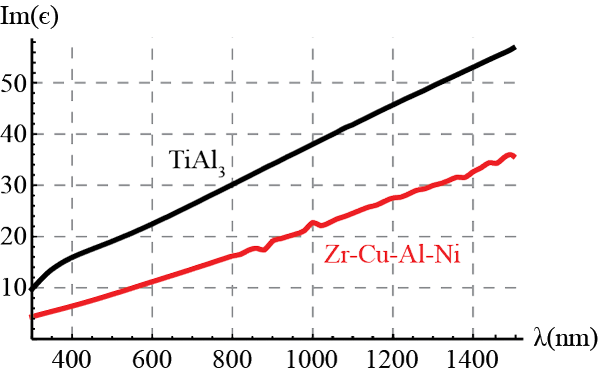 As with all plasmonic
systems loss plays a 
major role.
16
Quasistatic Effective Medium Theory (Planar)
Due to the small thickness of 
each material layer with respect to the laser wavelength (quasistatic) the material responds as an average anisotropic effective medium.
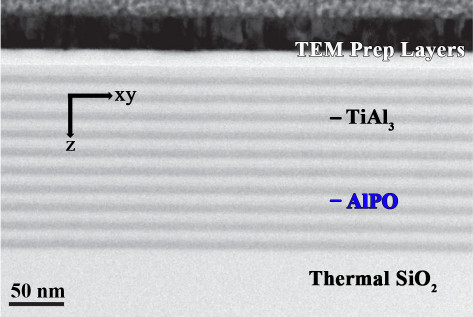 17
Anisotropic Dispersion Equation and Poynting Vector
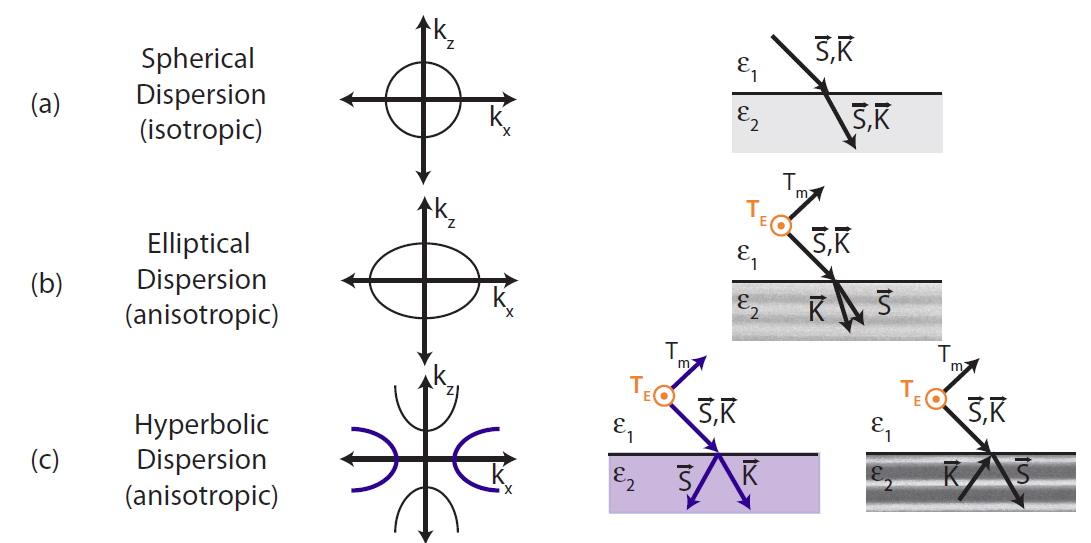 anisotropic
isotropic
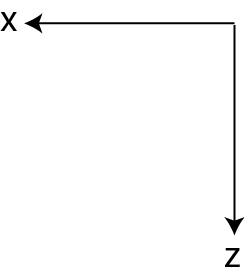 18
Anisotropic Dielectric Response – Effective Medium
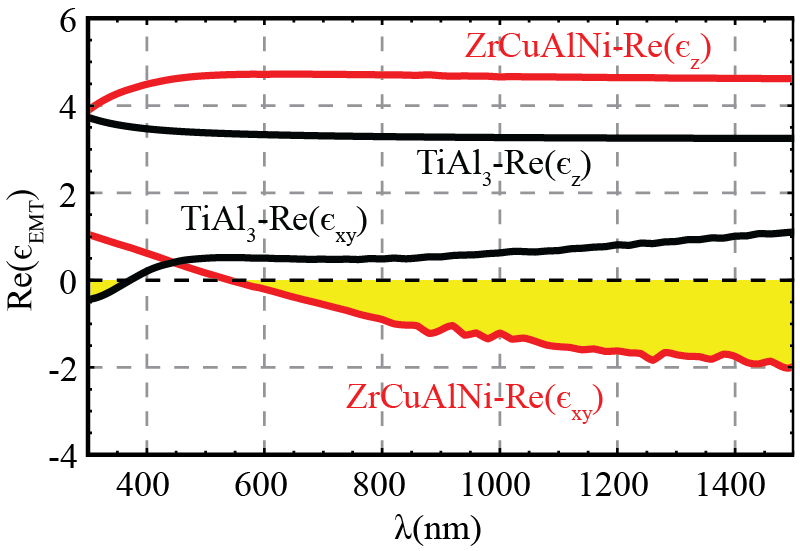 19
Multi-Layer Optical Reflectance – EMT Model
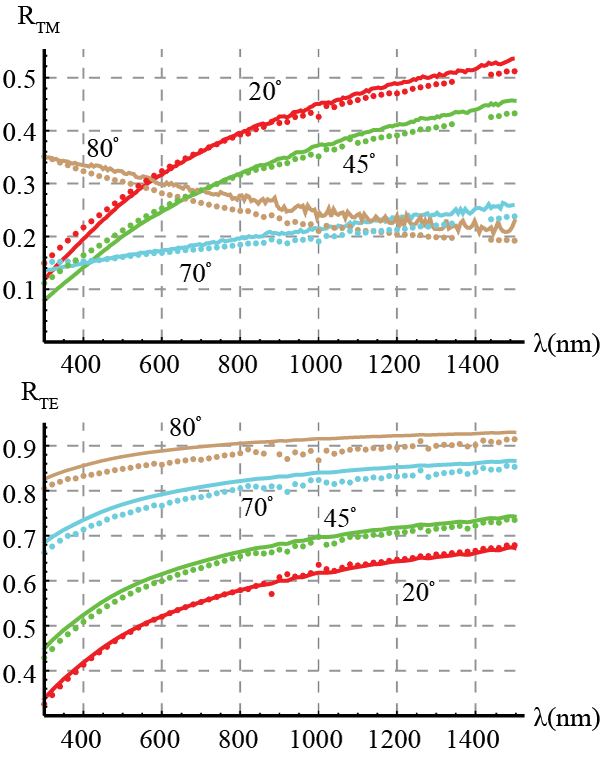 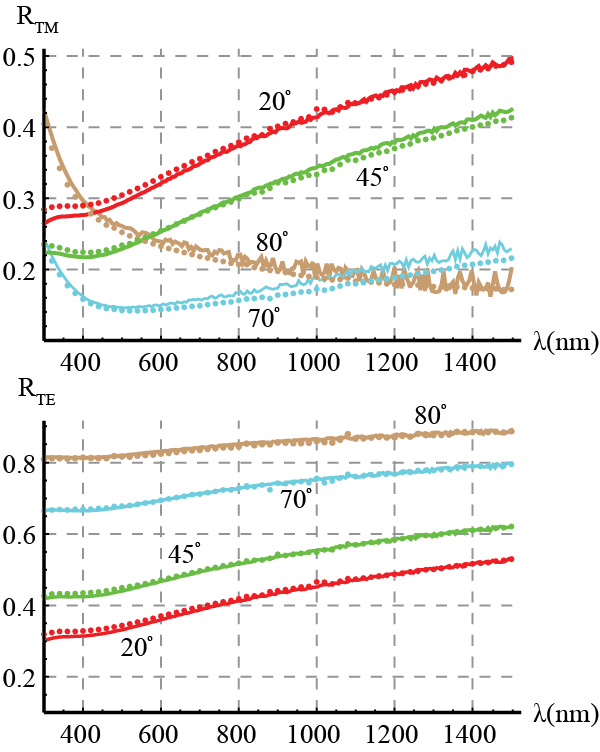 10 bilayers – 8nm (ZrCuAlNi), 8nm AlPO
10 bilayers – 4.7nm TiAl3, 11.3nm AlPO
20
Error Analysis
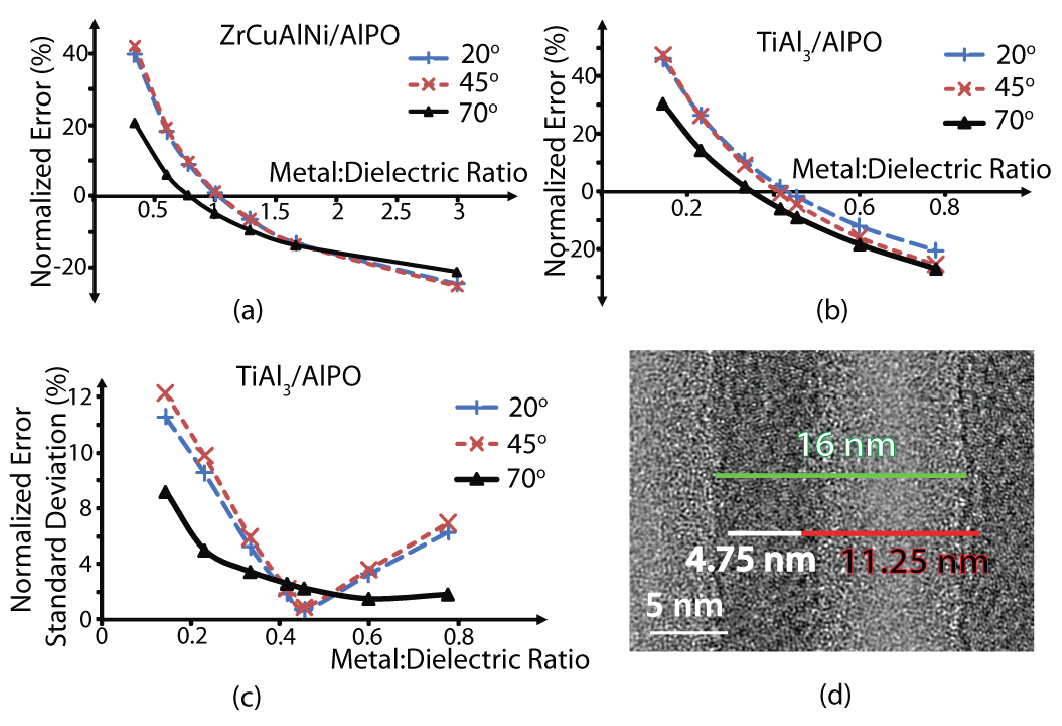 21
Acknowledgements
OSU Electrical Engineering:
William Cowell – (Sputtering Metal)
John Wager
OSU Chemistry:
Christopher Knutson – (Spin Coating Dielectric)
Doug Keszler
OSU Material Science:
Brady Gibbons - Ellipsometry
OSU Physics:
David McIntyre
Advisor:
Viktor Podolskiy
22
Conclusions:
Ultra-thin nanostructures with atomically smooth interfaces reproducibly fabricated.

Bulk amorphous metals display interesting AC conductivity response.	

Optical properties are consistent with anisotropic hyperbolic effective material response.
Applications and Outlook:
Dispersion Engineering (customized index of refraction)
Optical Filters
Subwavelength light compression
Waveguide systems
Stealth Coatings
Solar Cells (more than reflectors?)
Anisotropic Thermal Conduction
23